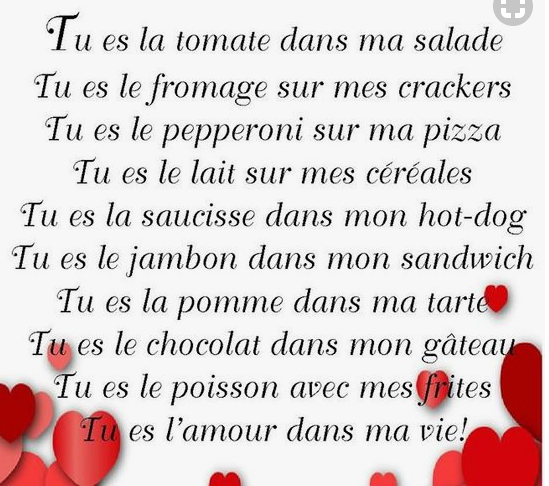 1
2
3
4
5
6
7
8
9
la tomate          mes frites      la pomme    la saucisse   mes crackers	
mes céréales           le chocolat      mon sandwich
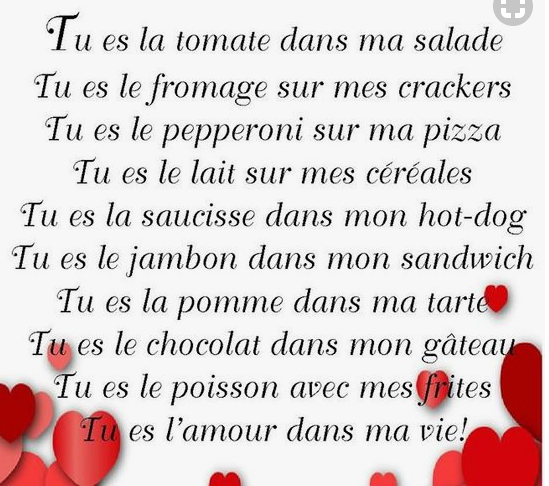 1
2
3
4
5
6
7
8
9
la tomate          mes frites      la pomme    la saucisse   mes crackers	
mes céréales           le chocolat      mon sandwich
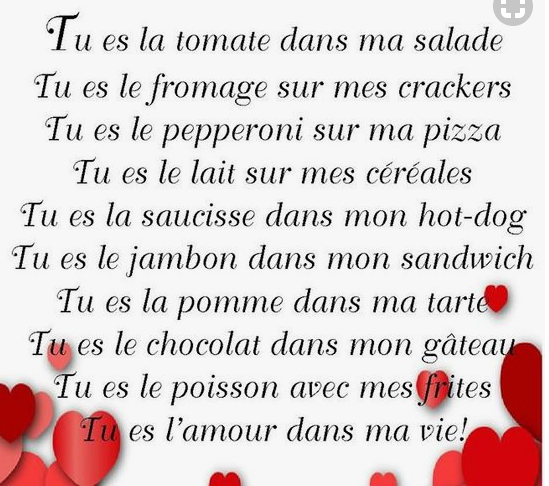 Can I translate a poem from French into English?

________________________________________________________________________________________________________________________________________________________________________________________________________________________________________________________________________________________________________________________________________________________________________________________________________________________________________________________________________________________________________________________________________
________________________________________
Find the meaning:
tu es 		dans
sur 		avec
L’amour		ma vie
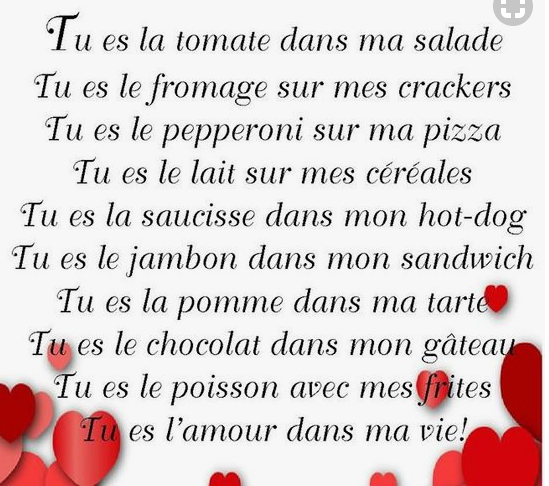 Can I translate a poem from French into English?

You are the tomato in my salad         
You are the cheese on my crackers
You are the pepperoni on my pizza
You are the milk on my cereal
You are the sausage in my hot-dog
You are the ham in my sandwich
You are the apple in my pie
You are the chocolate in my cake
You are the fish with my chips
You are the love in my life!
Find the meaning:
tu es – you are 	dans - in
sur  - on		avec – with 
L’amour	- the  love	     ma vie – my life
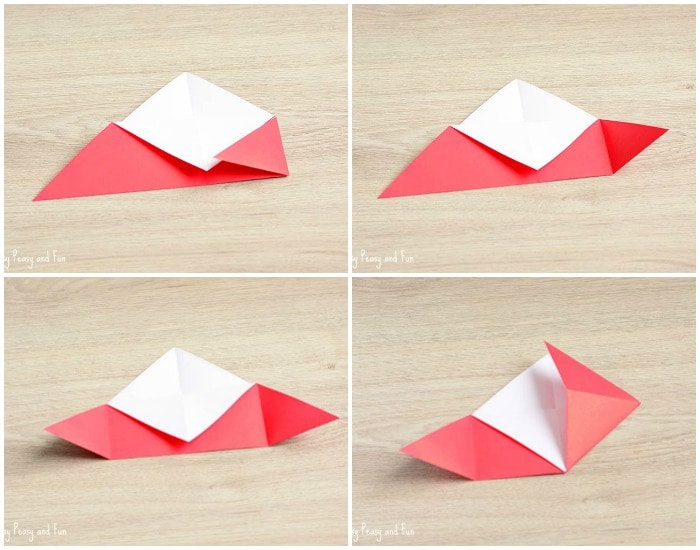